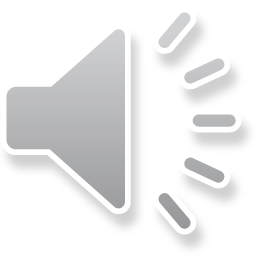 HALLOWEEN GAME
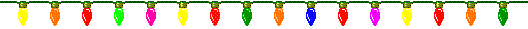 TRICK
OR
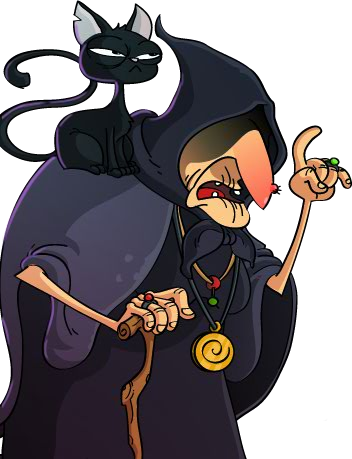 TREAT
Design by Vo Van Xin Em
POWERPOINT GAME
What's this?
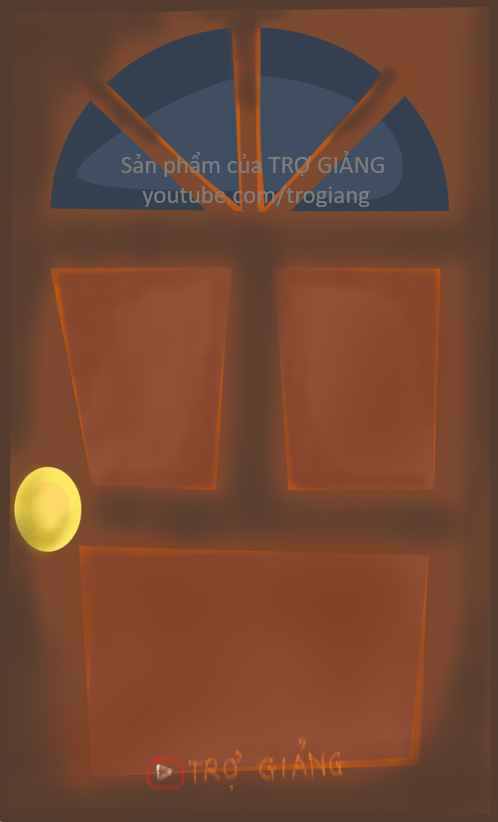 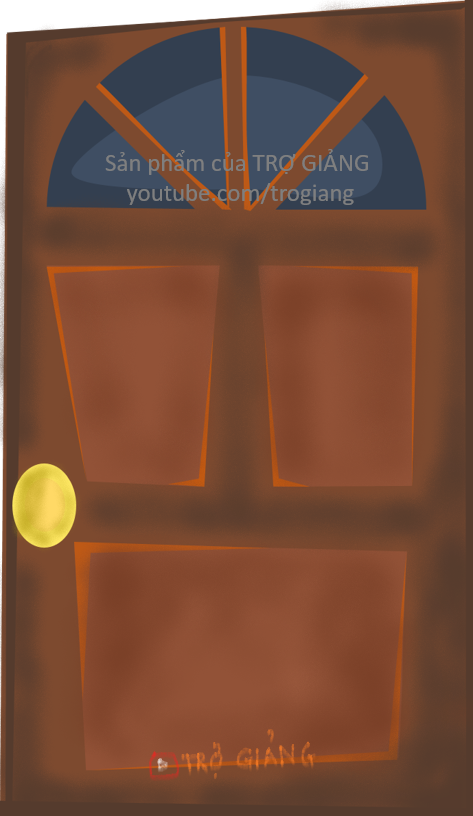 Điền đáp án ĐÚNG vào đây.
[ Correct answer ]
Điền đáp án SAI vào đây.
[ Wrong answer ]
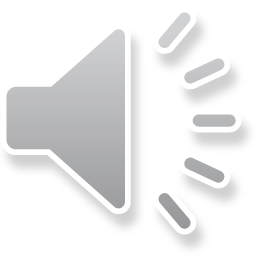 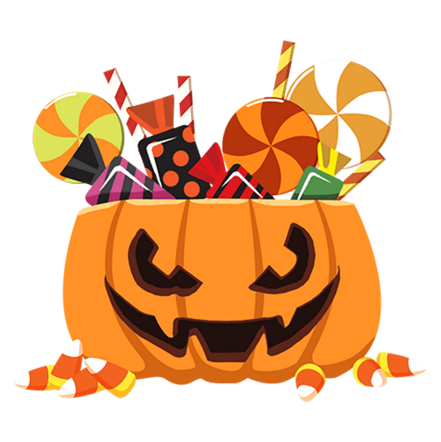 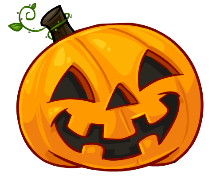 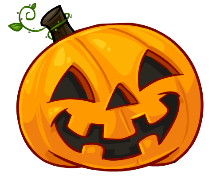 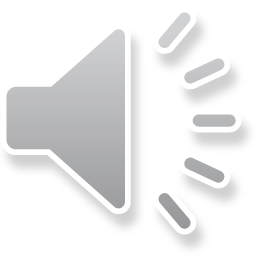 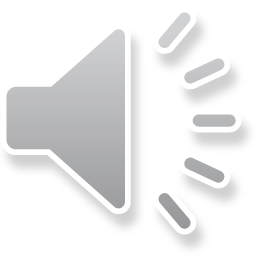 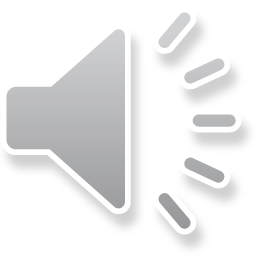 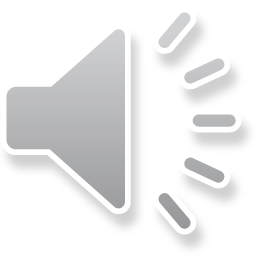 Câu hỏi số 2 ? [ Question 2 ? ]
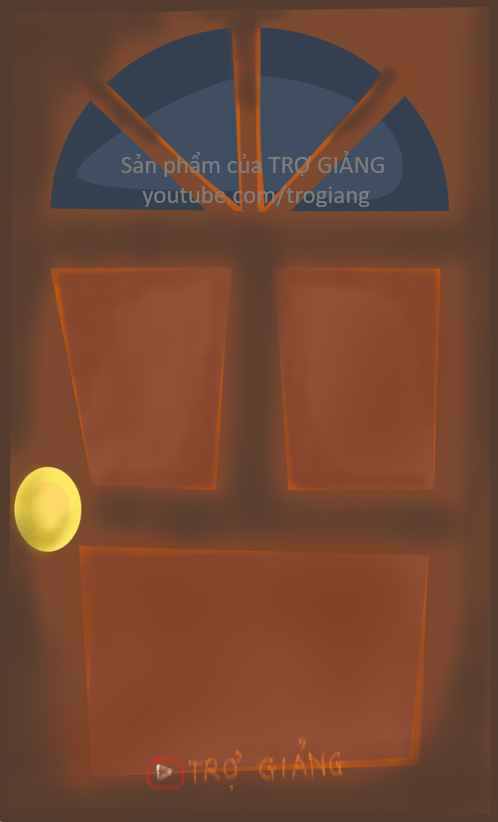 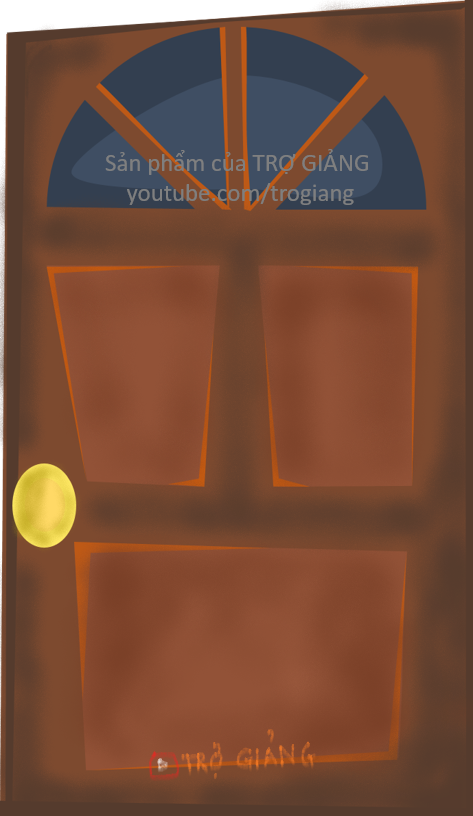 Điền đáp án SAI vào đây.
[ Wrong answer ]
Điền đáp án ĐÚNG vào đây.
[ Correct answer ]
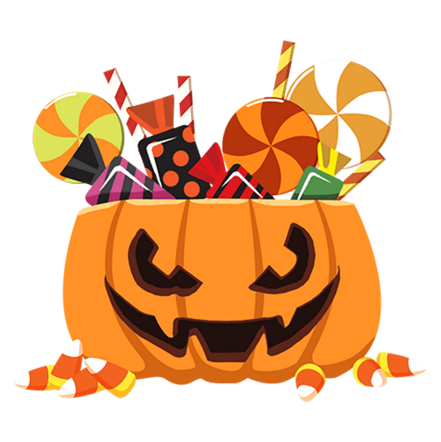 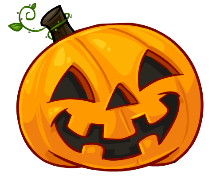 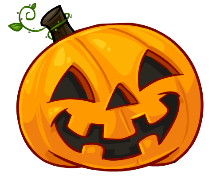 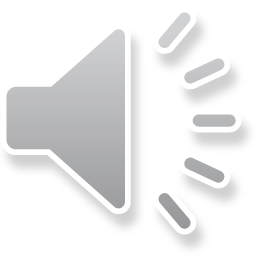 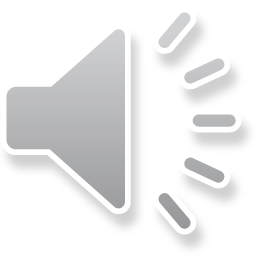 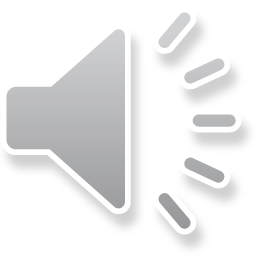 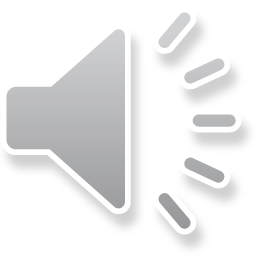 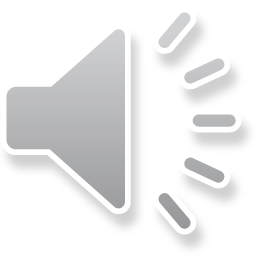 Câu hỏi số 3 ? [ Question 3 ? ]
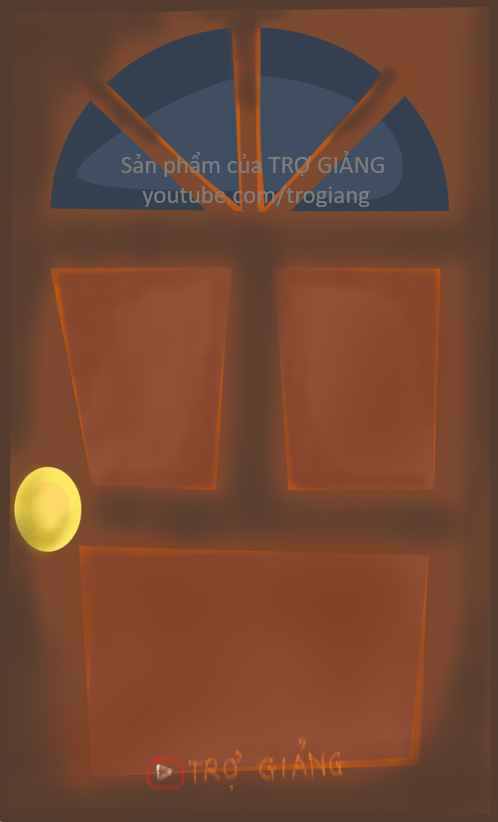 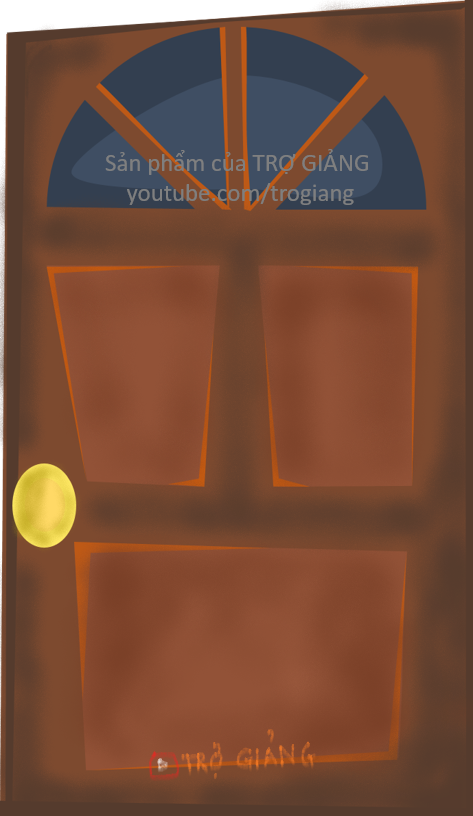 Điền đáp án SAI vào đây.
[ Wrong answer ]
Điền đáp án ĐÚNG vào đây.
[ Correct answer ]
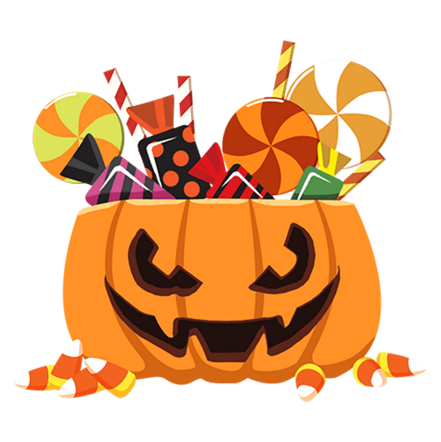 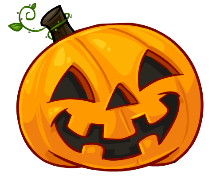 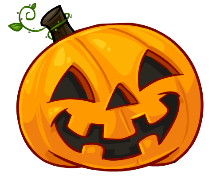 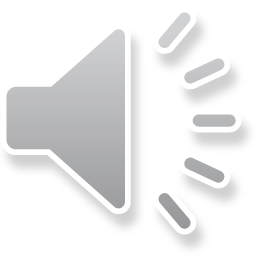 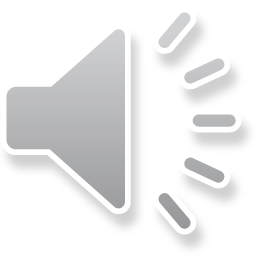 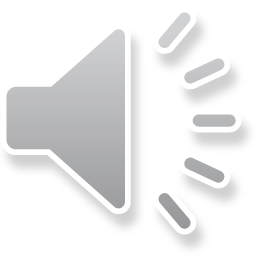 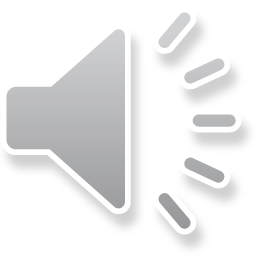 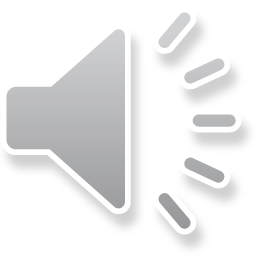 Câu hỏi số 4 ? [ Question 4 ? ]
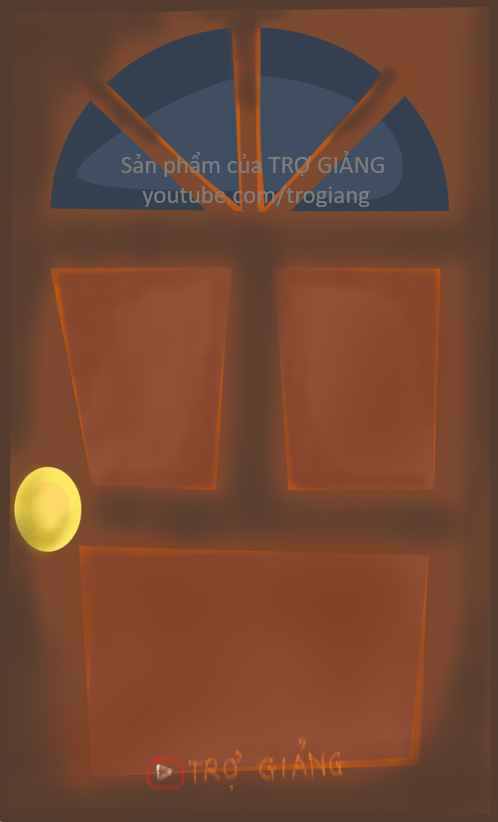 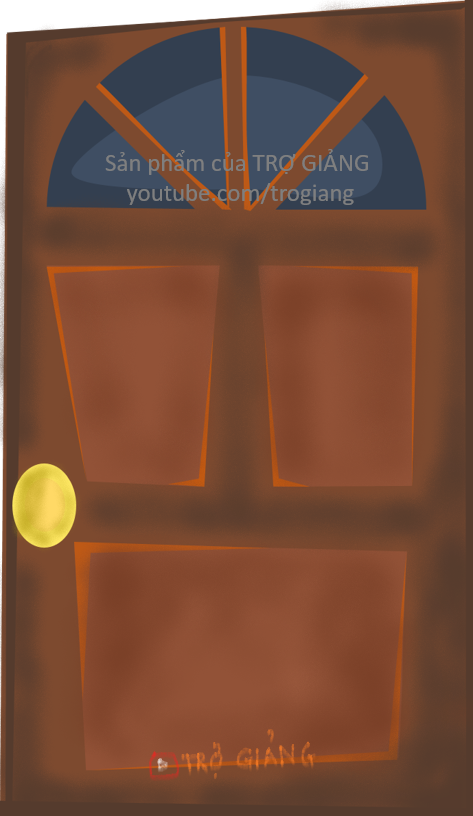 Điền đáp án ĐÚNG vào đây.
[ Correct answer ]
Điền đáp án SAI vào đây.
[ Wrong answer ]
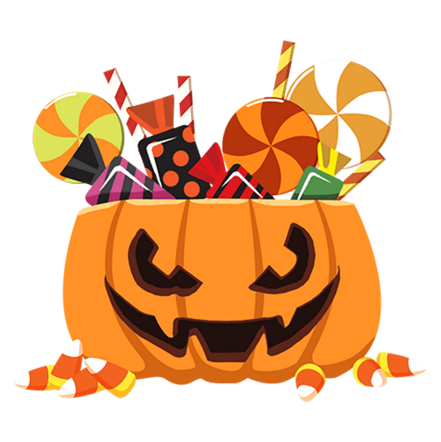 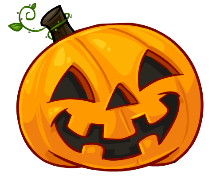 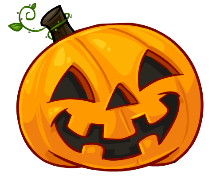 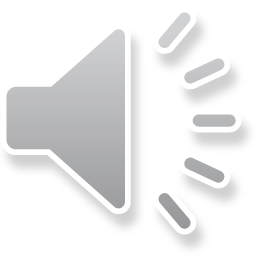 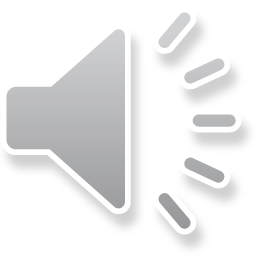 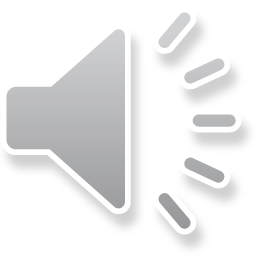 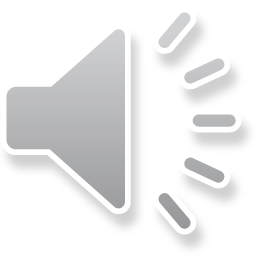 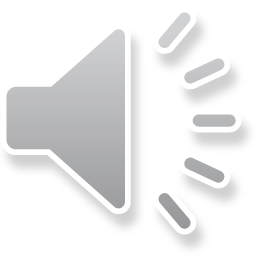 Câu hỏi số 5 ? [ Question 5 ? ]
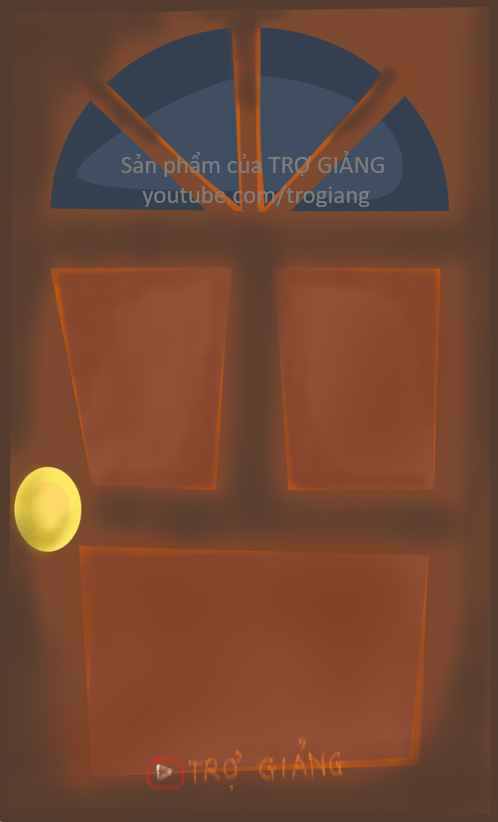 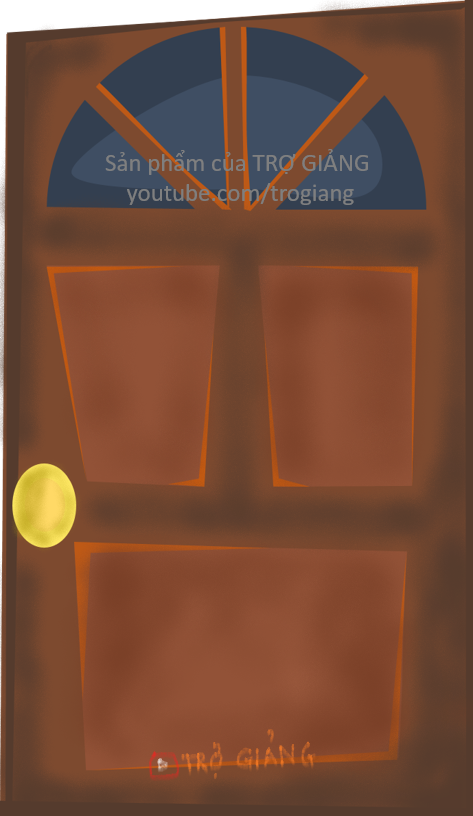 Điền đáp án SAI vào đây.
[ Wrong answer ]
Điền đáp án ĐÚNG vào đây.
[ Correct answer ]
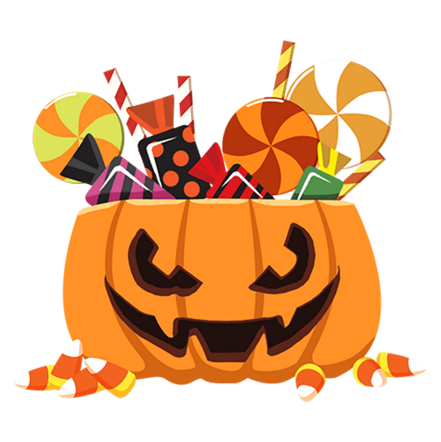 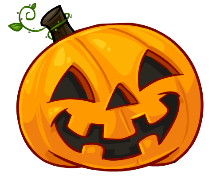 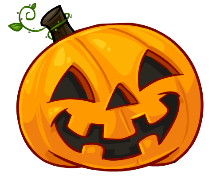 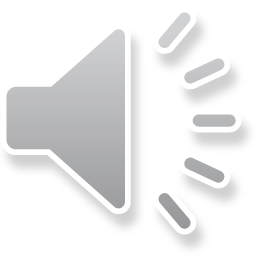 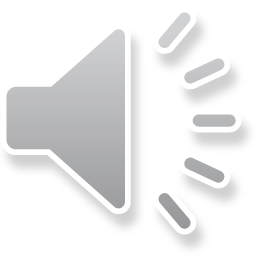 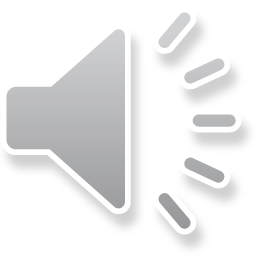 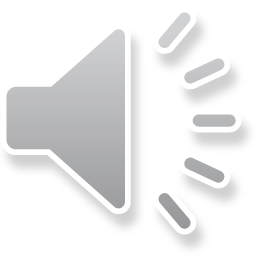 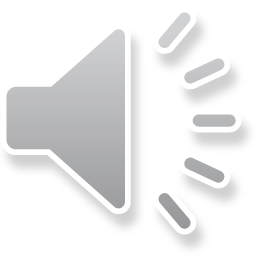 Câu hỏi số 6 ? [ Question 6 ? ]
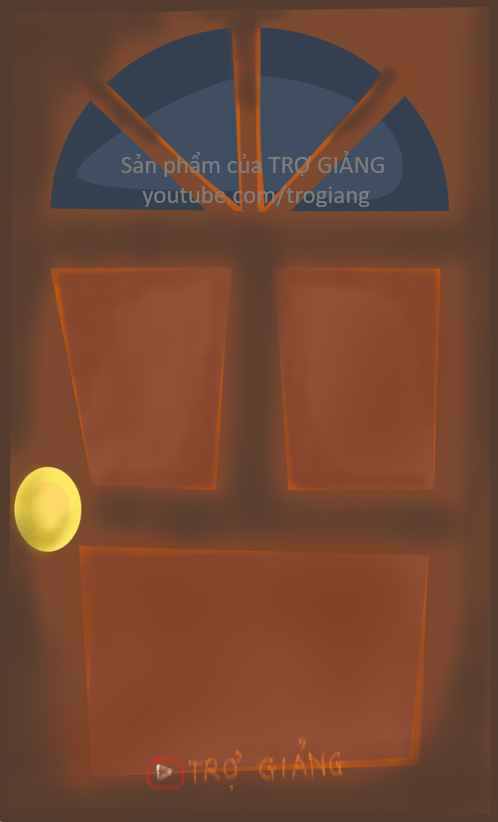 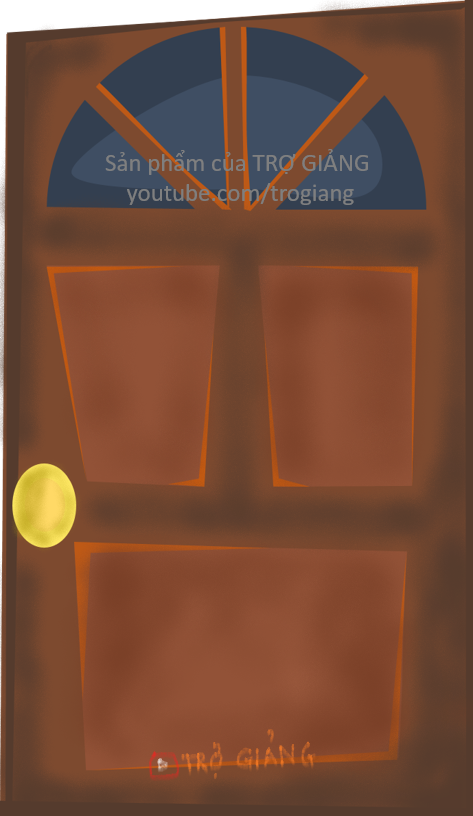 Điền đáp án ĐÚNG vào đây.
[ Correct answer ]
Điền đáp án SAI vào đây.
[ Wrong answer ]
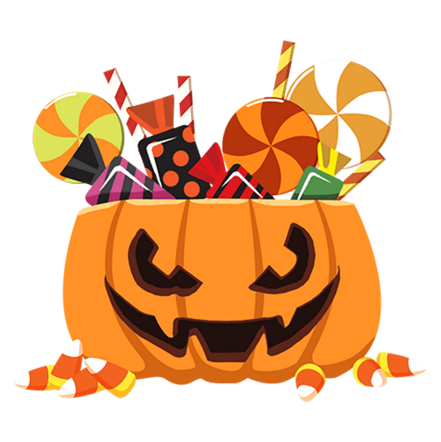 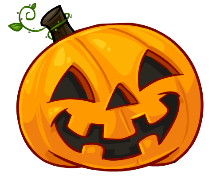 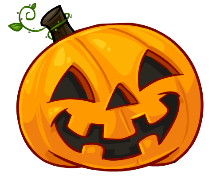 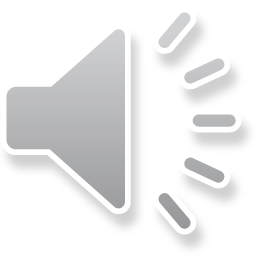 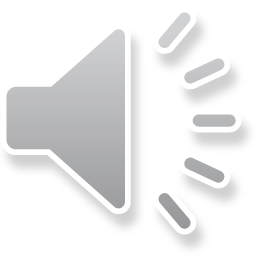 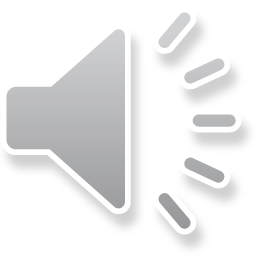 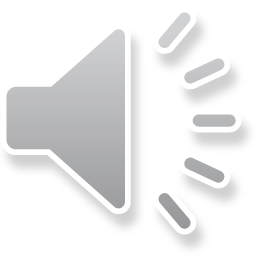 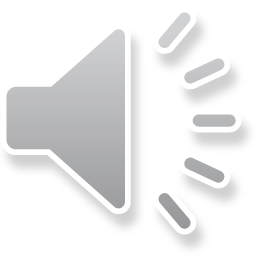 Câu hỏi số 7 ? [ Question 7 ? ]
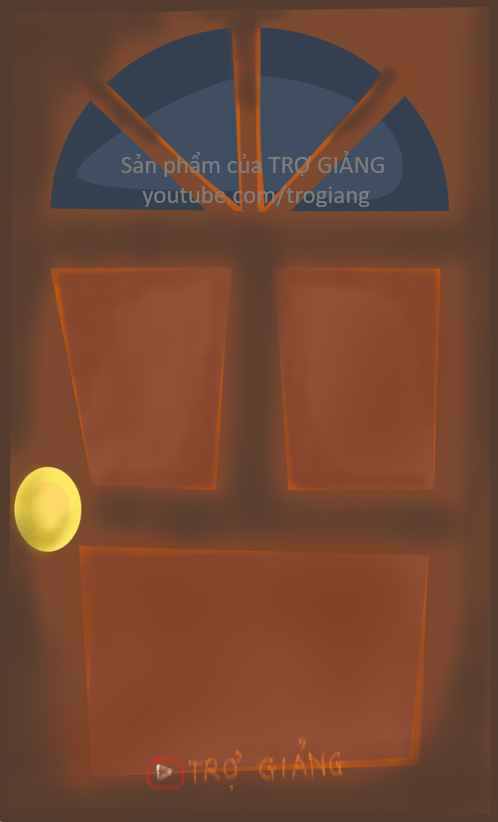 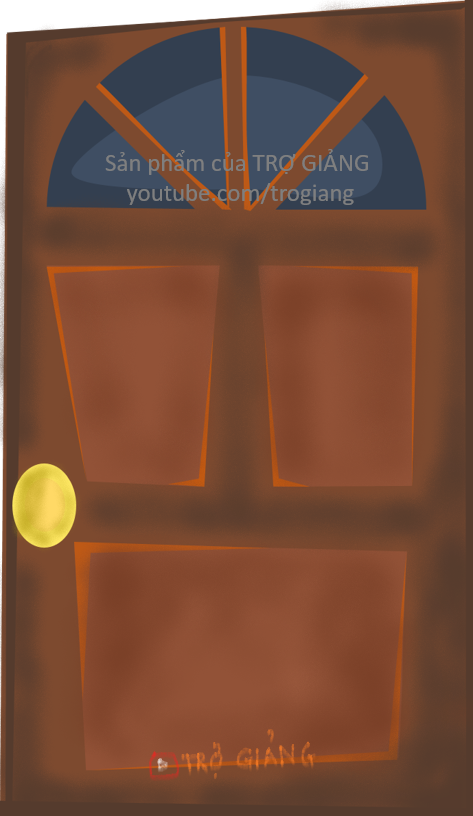 Điền đáp án ĐÚNG vào đây.
[ Correct answer ]
Điền đáp án SAI vào đây.
[ Wrong answer ]
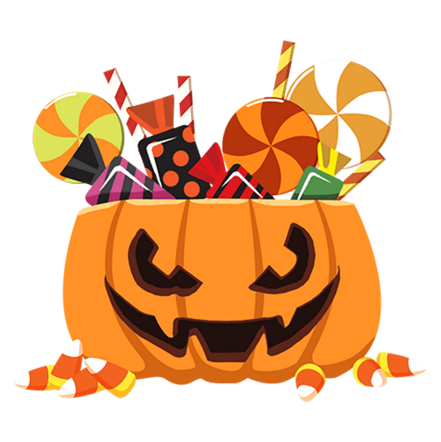 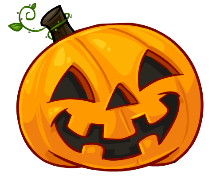 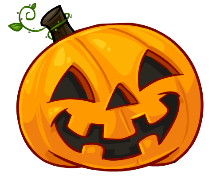 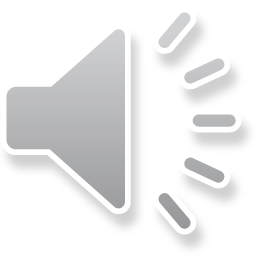 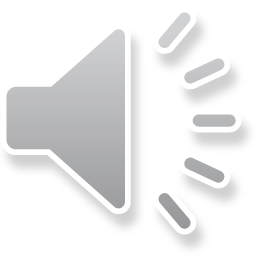 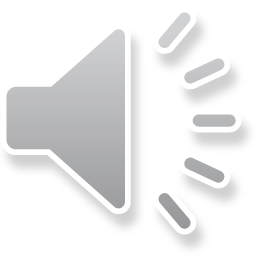 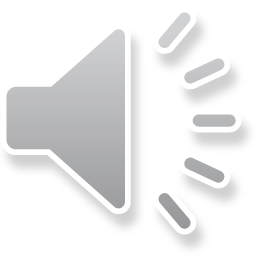 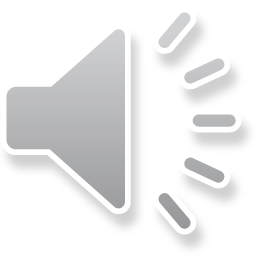 Câu hỏi số 8 ? [ Question 8 ? ]
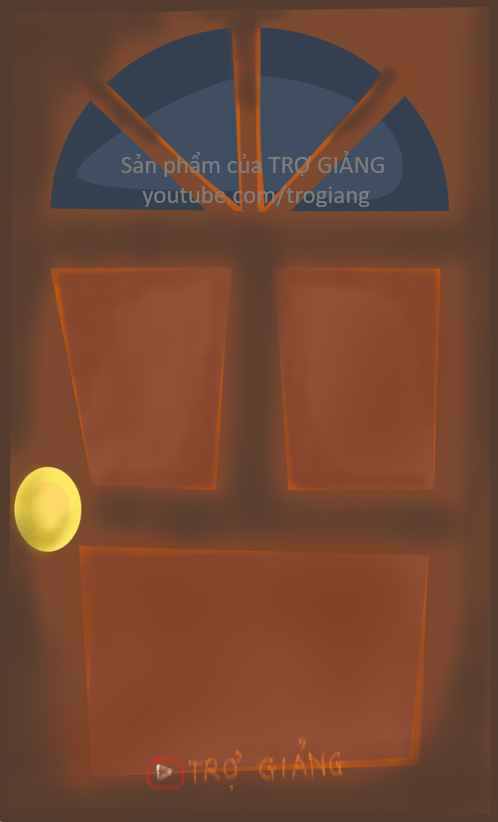 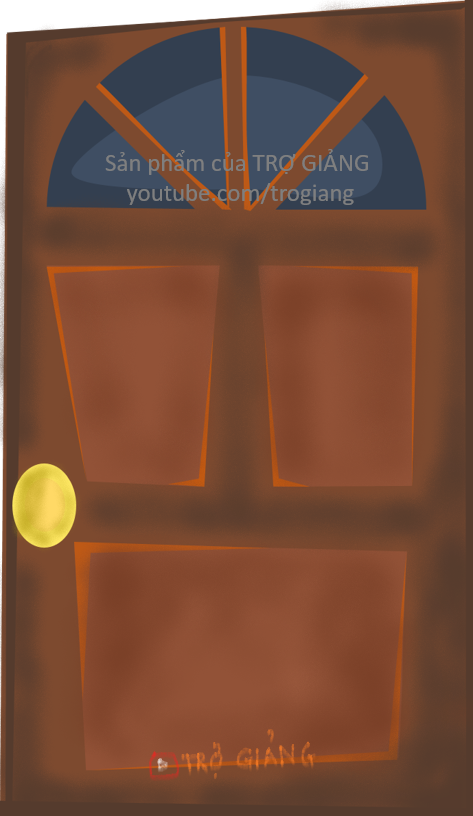 Điền đáp án SAI vào đây.
[ Wrong answer ]
Điền đáp án ĐÚNG vào đây.
[ Correct answer ]
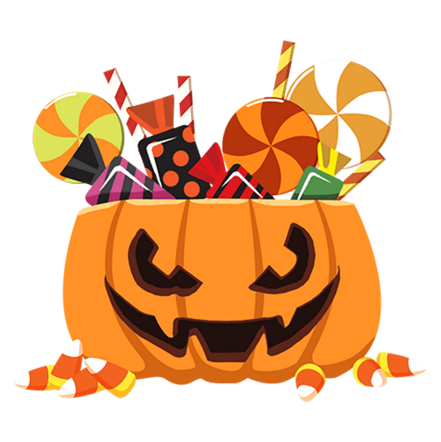 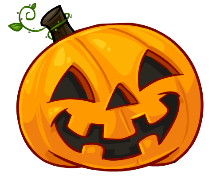 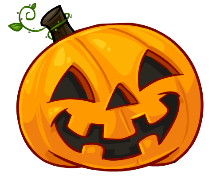 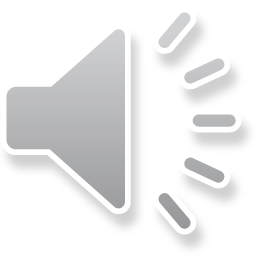 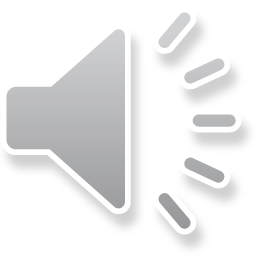 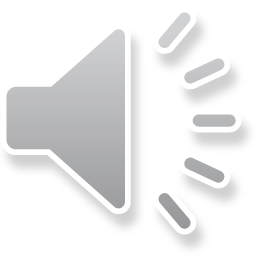 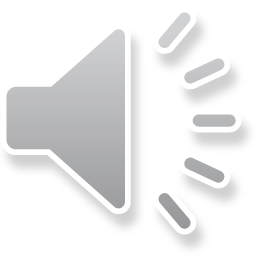 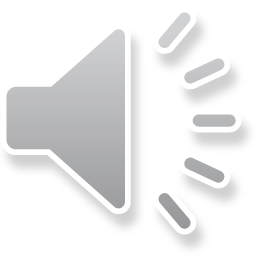 Câu hỏi số 9 ? [ Question 9 ? ]
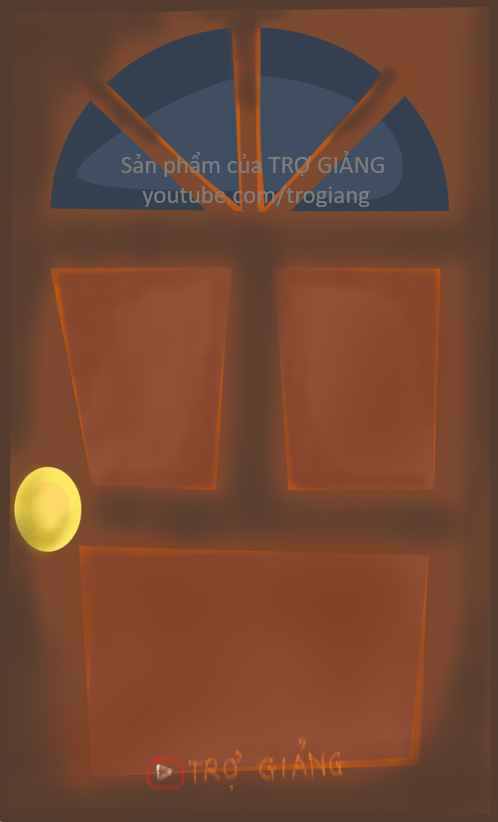 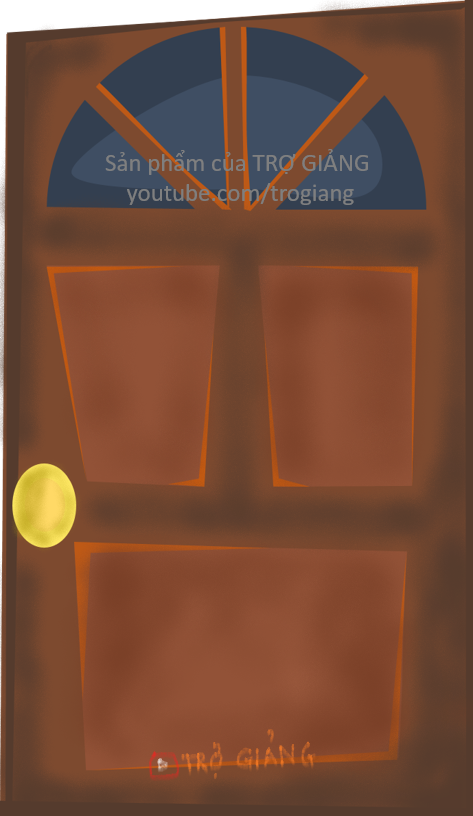 Điền đáp án ĐÚNG vào đây.
[ Correct answer ]
Điền đáp án SAI vào đây.
[ Wrong answer ]
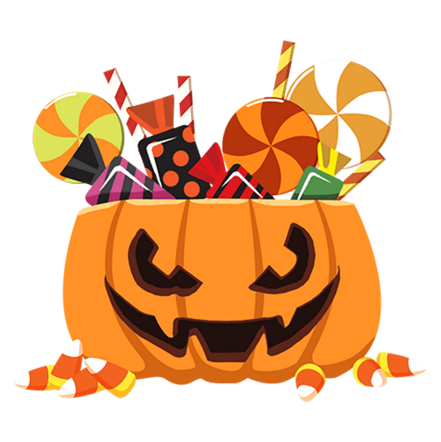 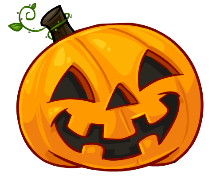 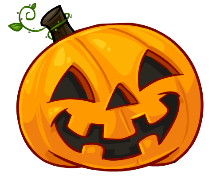 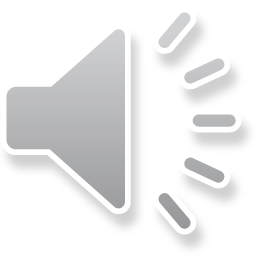 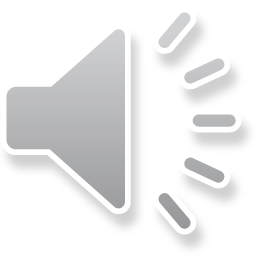 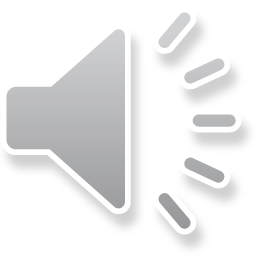 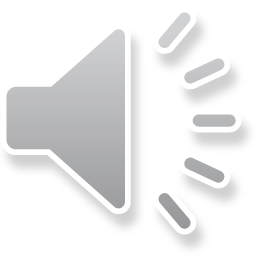 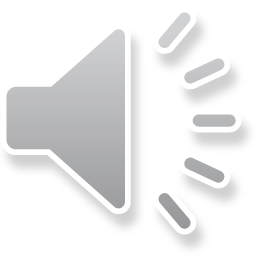 Câu hỏi số 10 ? [ Question 10 ? ]
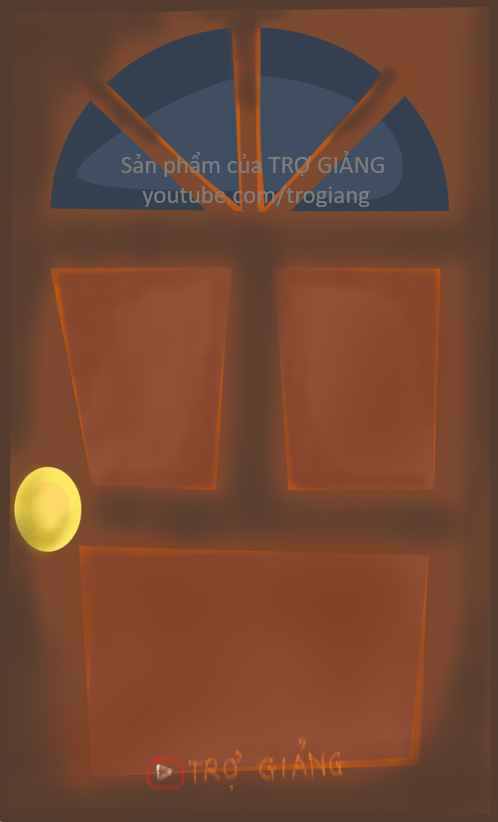 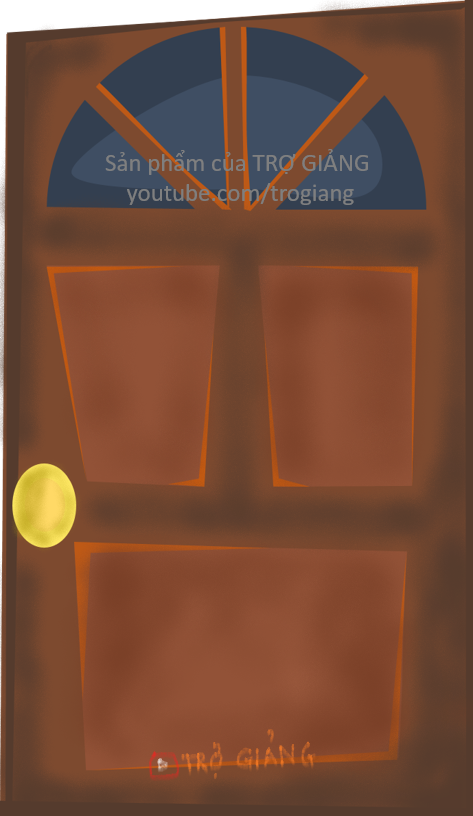 Điền đáp án SAI vào đây.
[ Wrong answer ]
Điền đáp án ĐÚNG vào đây.
[ Correct answer ]
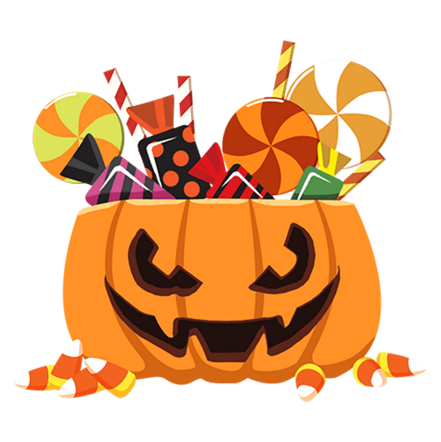 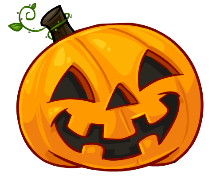 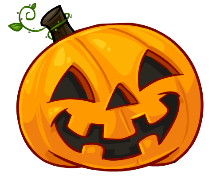 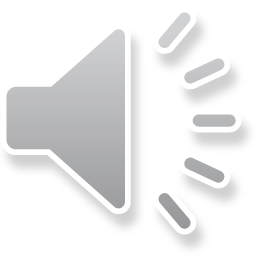 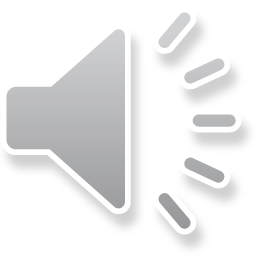 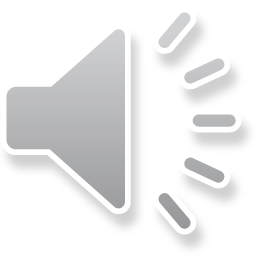 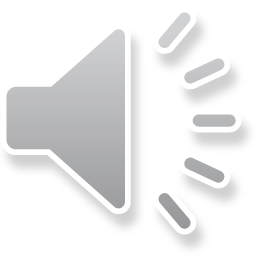 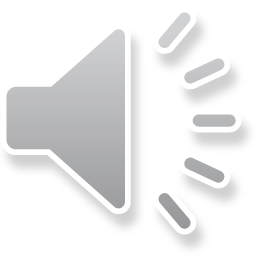 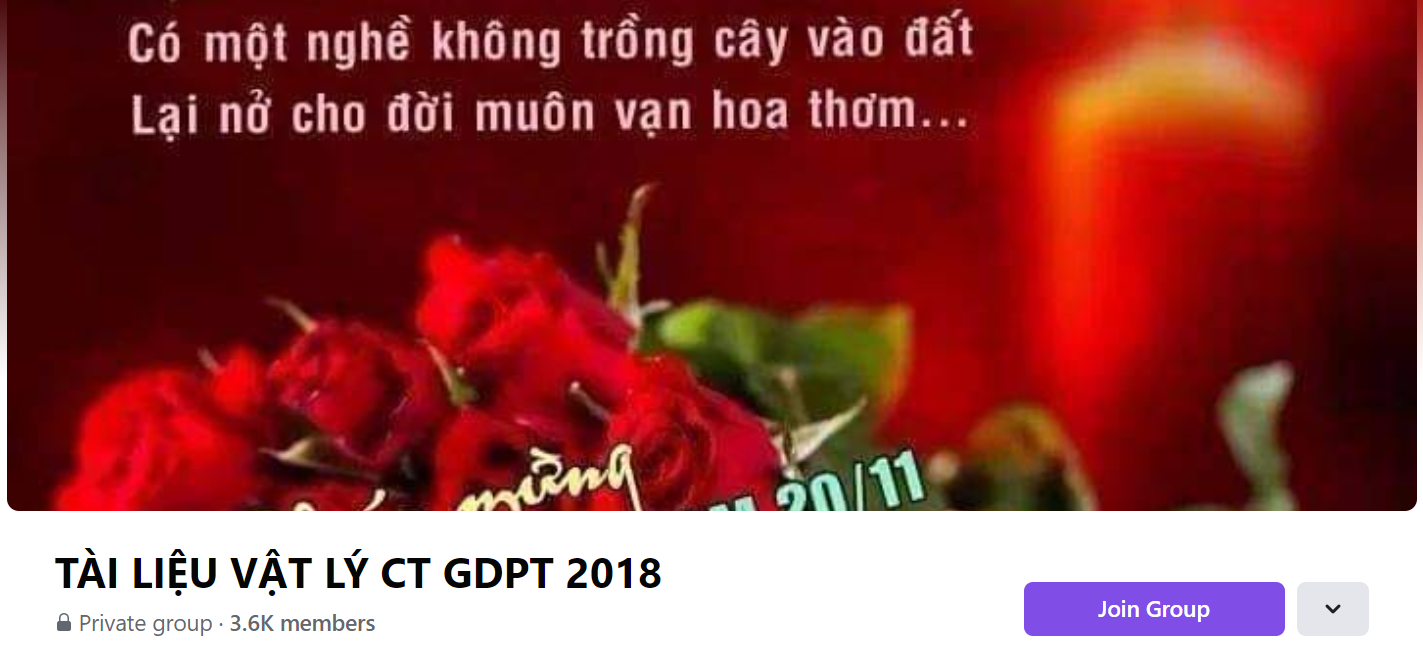 SƯU TẦM: ĐOÀN VĂN DOANH, NAM TRỰC, NAM ĐỊNH
LINK NHÓM DÀNH CHO GV BỘ MÔN VẬT LÝ TRAO ĐỔI TÀI LIỆU VÀ CHUYÊN MÔN CT 2018
https://www.facebook.com/groups/299257004355186